#Iamthenewmigrantyouth
A modern approach to serving a new generation of Migrant youth
Title Programs Conference
June 2015
Resource Specialist Team
Georgia Migrant Education Program
5/21/2015
1
Essential Questions:
Who is #thenewmigrantyouth?
Are our existing programs meeting their needs?
What can we do differently?
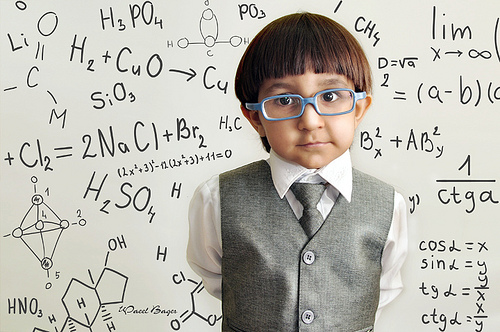 5/21/2015
2
#threewords:
What three words come to mind when you hear “Migrant Youth”?
3
5/21/2015
#migrantyouth
Educational gaps
First-generation college student
Low-income
Lack of motivation
English language learner
College may not be an option/expectation
Often has to work to contribute to household
At-risk
May drop out
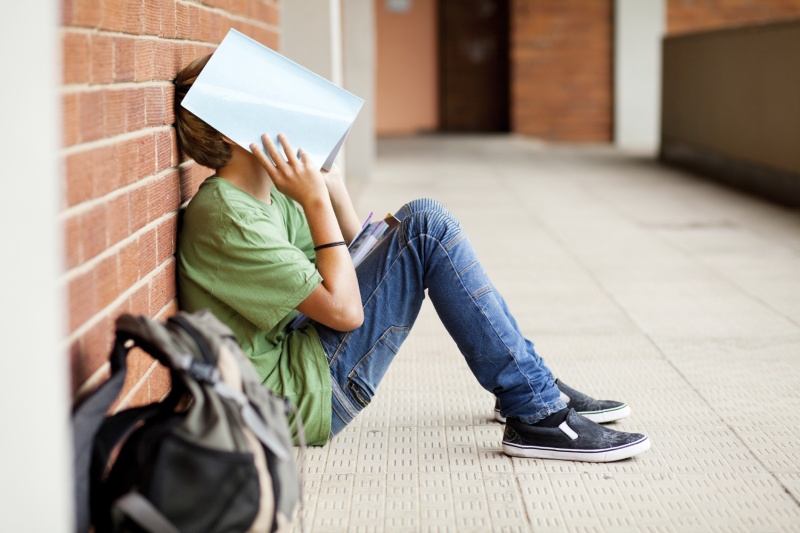 5/21/2015
4
We propose…#thenewmigrantyouth
Educational gaps
At-risk
Very Motivated
High-achieving
Goal-oriented
College-bound!
English language learner
Low-income
May not be expected to graduate
May have to work
5/21/2015
6
#pausefordiscussion
Are we serving these students effectively?

What works?

What can we learn from what doesn’t?
5/21/2015
7
#YouthLeadership
is both an internal and an external process leading to:

the ability to guide or direct others on a course of action, influence their opinion and behavior, and show the way by going in advance; and 

the ability to analyze one’s own strengths and weaknesses, set personal and vocational goals, and have the self-esteem to carry them out.
#YouthDevelopment
A process that prepares young people to meet the challenges of adolescence and adulthood through a coordinated, progressive series of activities and experiences that will help them to become socially, morally, emotionally, physically, and cognitively competent.
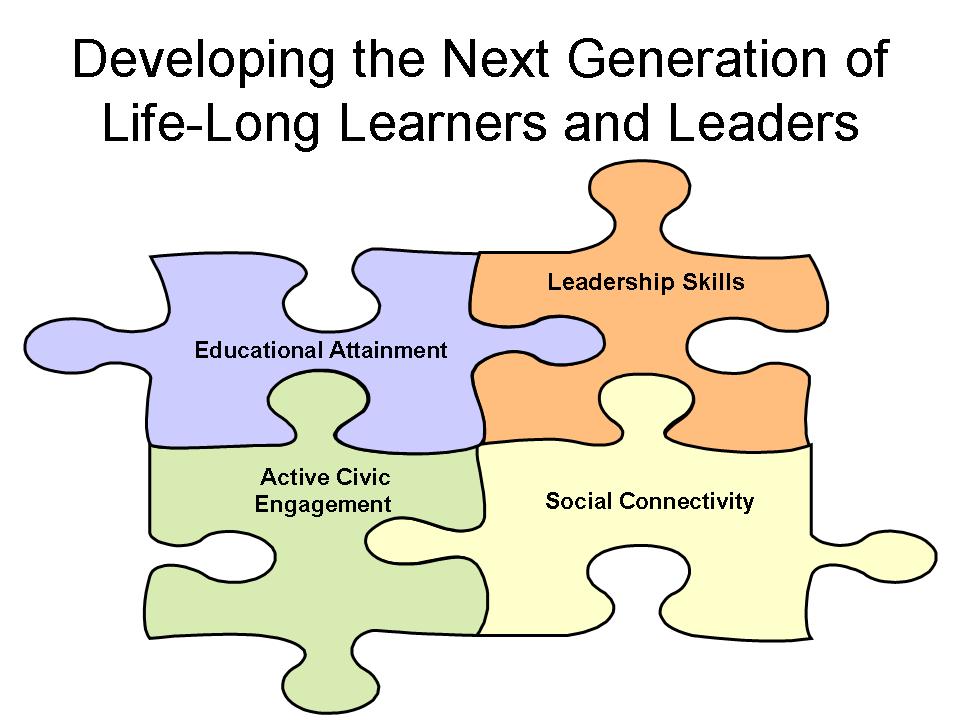 #LeadershipAcademy@ABAC
Purpose:
The Georgia Migrant Education Leadership Academy invites participants to its summer leadership academy held at Abraham Baldwin Agricultural College (ABAC). The two week residential program exposes participants to campus life at ABAC through extracurricular activities and academic classes with ABAC faculty and staff - with the intent to convey the importance of a high school diploma and a post-secondary education.
5/21/2015
11
#LeadershipAcademy@ABAC
Requirements:
Must be currently eligible migrant student 
Must be currently enrolled / rising 9th, 10th, 11th, 12th grader
Must complete all parts of the
  application & submit it by the
  deadline.
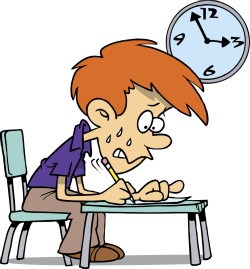 5/21/2015
12
#LeadershipAcademy@ABAC
Classes Offered:
Language Arts/Reading/ Essay Writing
Mathematics
Science/Social Studies
Study Skills
Career Awareness
Extracurricular Activities:
Team Building Exercises -- Daily afternoon activities to promote working in teams, develop better communication skills, and hone problem-solving skills.
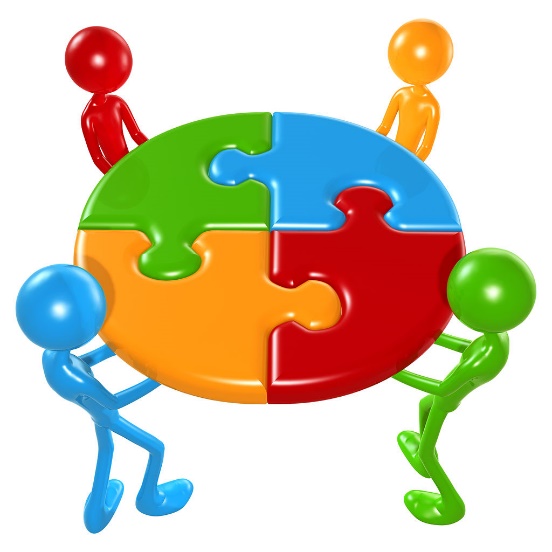 5/21/2015
13
#theimpact
Evaluation conducted at the end of the summer program.
5/21/2015
14
#ittakesavillage
Leadership Without Limits! is a collaboration between the Georgia Migrant Education Program and the University of Georgia’s Fanning Institute in which 25 students from across the State are chosen to participate in a residential camp setting that:
Promotes Civic Engagement
Develops Leadership Skills
Allows Students the Opportunity to Envision Themselves in a College Environment
Introduces Students to Viable Post-Secondary Options
5/21/2015
15
#LeadershipWithoutLimits (LWL)
In order for candidates to be considered for LWL, they must meet the following minimum criteria:

Must be a rising 9th, 10th, 11th, or 12th grader.

Must be at least 15 years of age.

Must not have participated in LWL in prior years.

Must not have reached End of Migrant Eligibility (EOE).
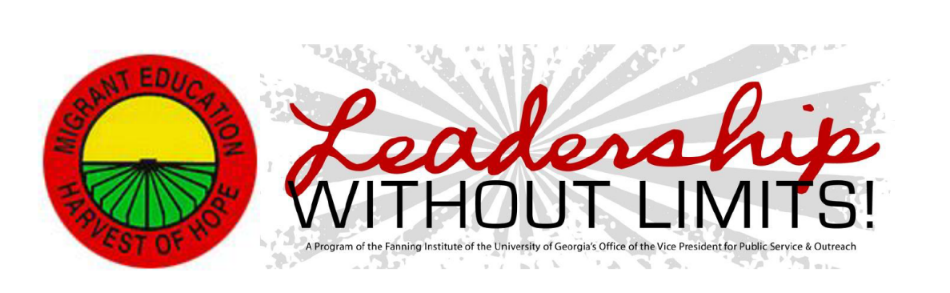 Participants:

Learn about college education admission processes 

Financial aid and scholarships available for students

Learn about personal leadership styles

Learn how to initiate change through leadership

Gain a better understanding of issues that affect Georgia’s migrant community

Participate in forums for discussion and information sharing

Learn about the importance of civic engagement throughout the design and implementation of community service projects
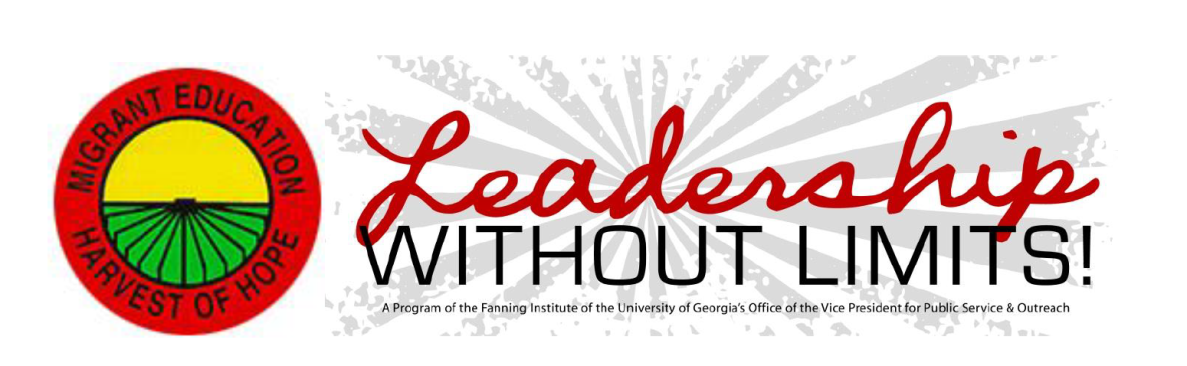 ACTIVITIES

What it Takes to Success in High School Workshop
Road to College Activities 
Individual Leadership Workshop 
Group/ Community Leadership Workshop 
Community Issues Forum
Community Issues Research Workshop 
Designing and Implementing Community Service Project Sessions 
Team Building Exercises 
Science and Fine Arts Workshops
Language and Math Workshops
College Campus Life Activities
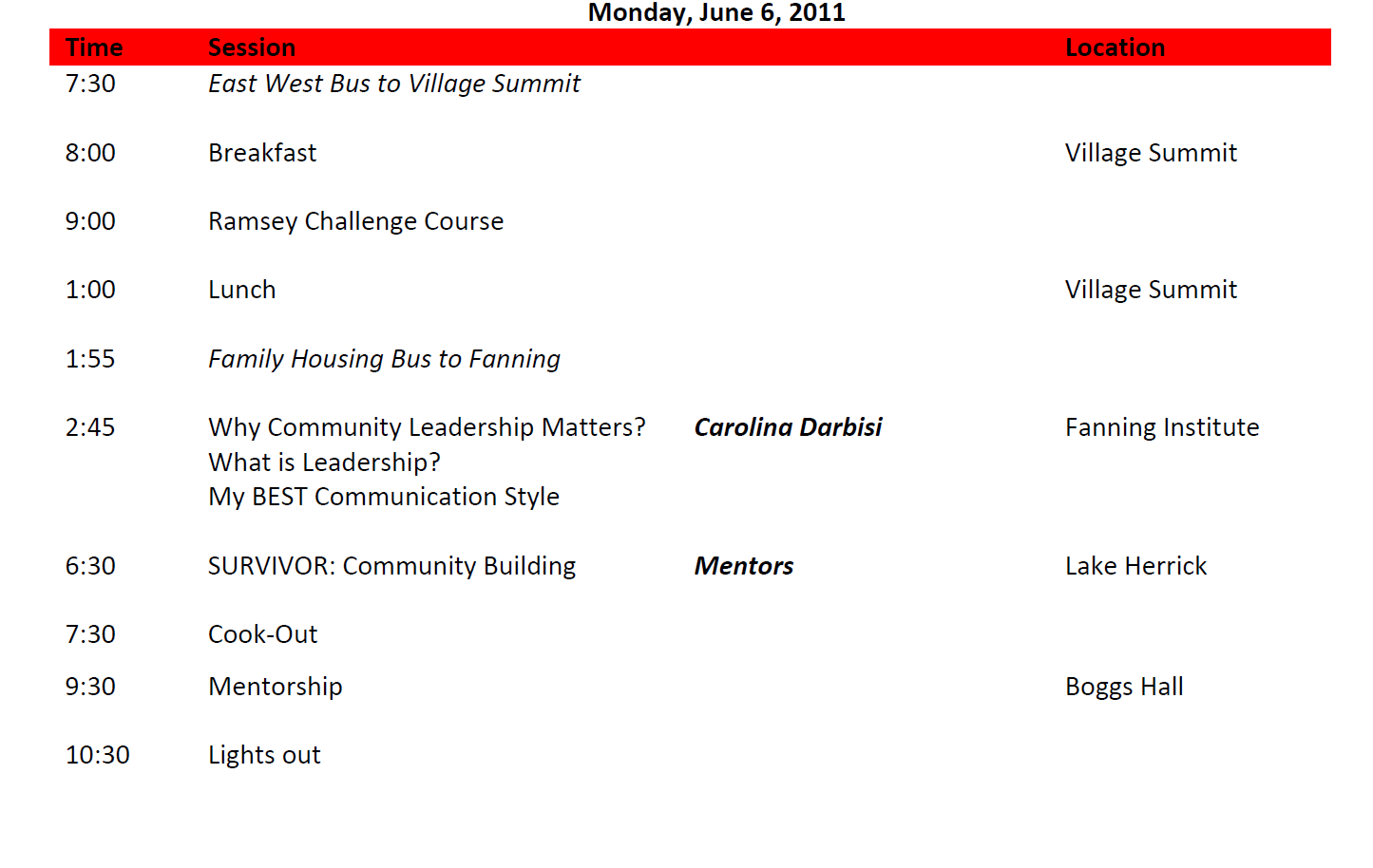 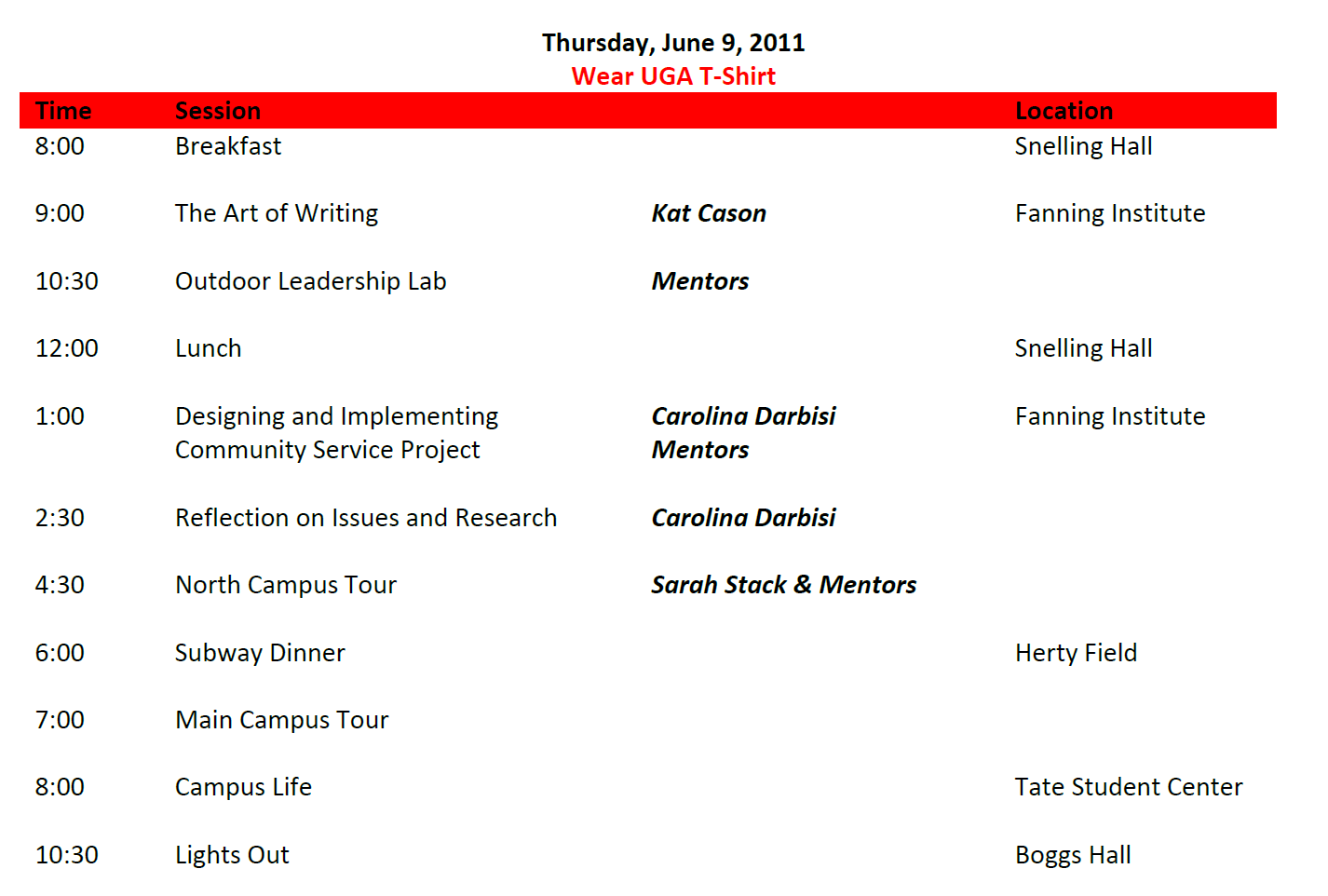 Migrant Education Program Leadership Without Limits! CLASS 2011
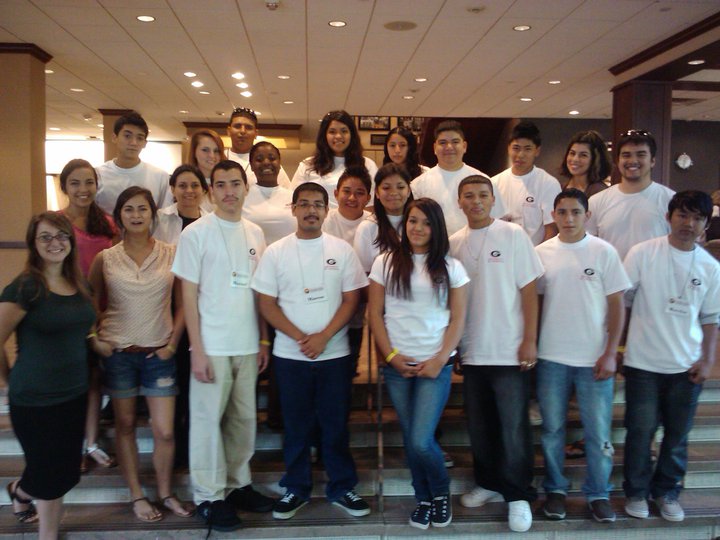 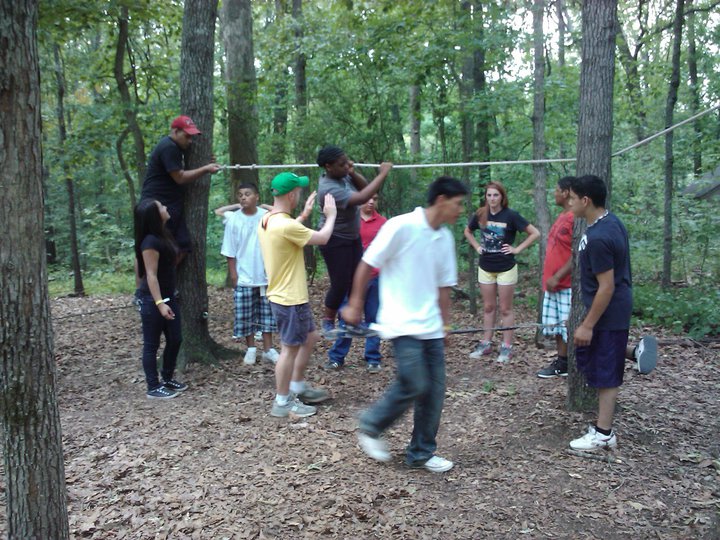 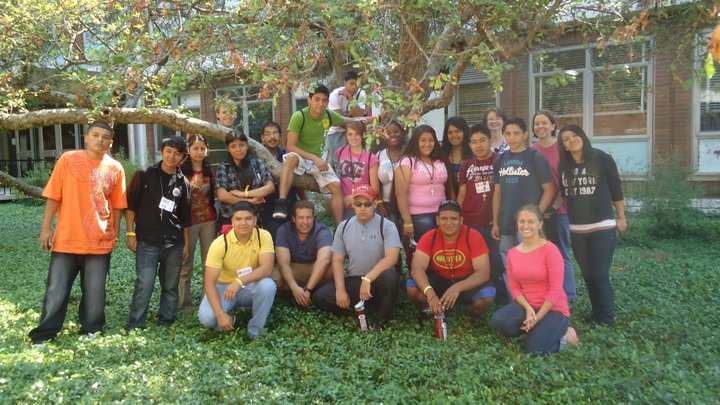 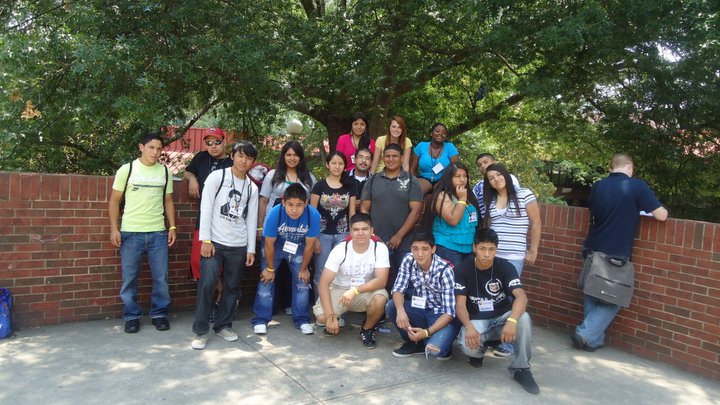 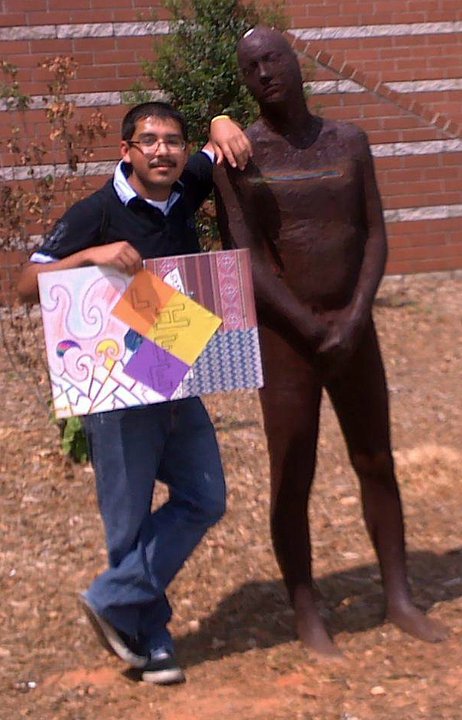 #thenewmigrantyouth
LWL 2011
Hand-written essays, often in Spanish
Very little parent buy-in; often RS had to conduct home visits to convince parents to allow student to attend.
Community service projects Incomplete/not implemented.
Paper application
LWL 2015
Typed essays, portfolios
Parents are more informed; cohorts have hosted younger siblings on several occasions.
Students investing time in community service projects; some gaining State-wide recognition.
Online application
23
#thenewmigrantyouth
LWL 2011
Less motivated students
B.D. (Before DACA): Unsure about financial options for pursuing post-secondary opportunities
Unmet basic necessities
Basic writing skills
LWL 2015
High-achieving students
A.D. (After DACA): Post-secondary opportunities seem more attainable.
Students have access to more resources at home and in the community.
Students often leave program with solid essays for college and scholarship applications.
24
#lessonslearned
25
#beyondthenorm
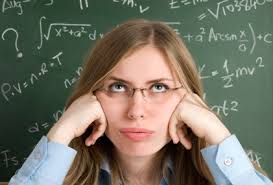 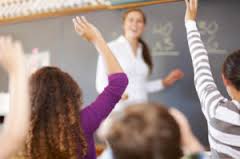 Remediation                              Acceleration

Increased Rigor 

Utilize technology to engage students
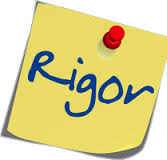 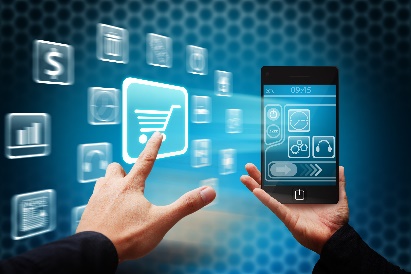 5/21/2015
26
#theimpact: Pre/Post Data
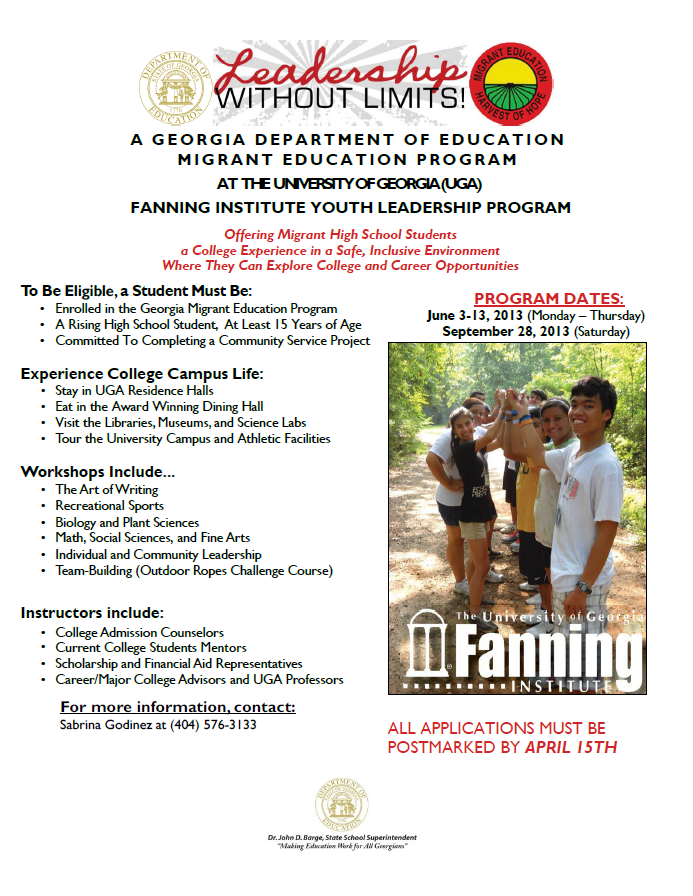 99 students
13 Community Service Projects implemented in the last 2 years
#MigrantStudentoftheYear
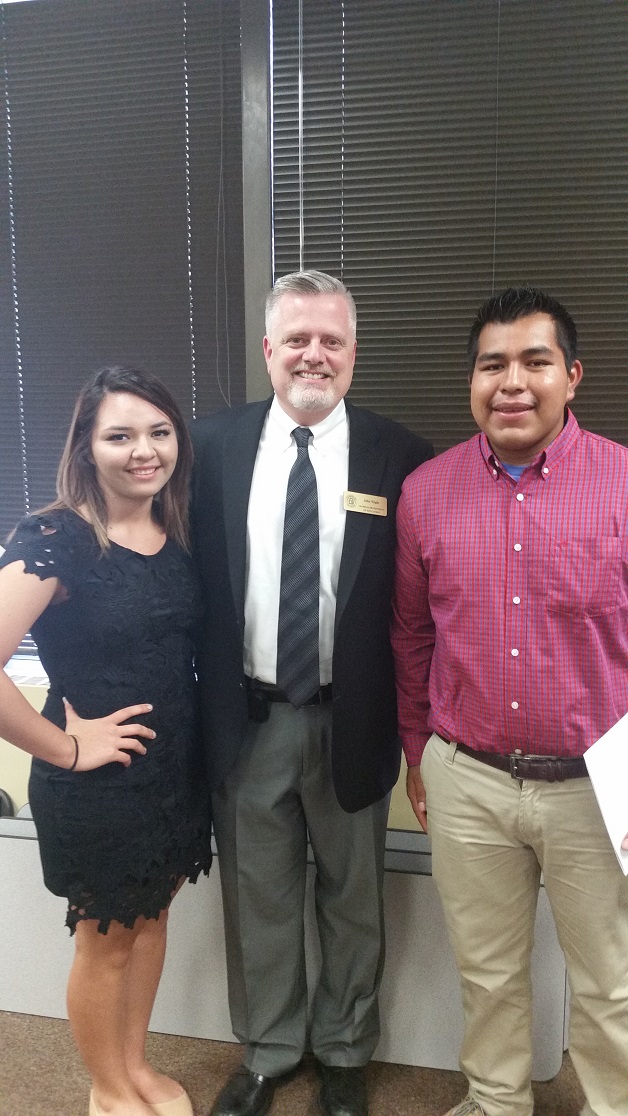 Highest GPA among State 
   Migrant students
Recognized at a ceremony with 
   State Superintendent of Schools
Former LWL participant
Leaders in their communities
College-bound
Overcome challenges
Motivated
5/21/2015
29
#shiningexample
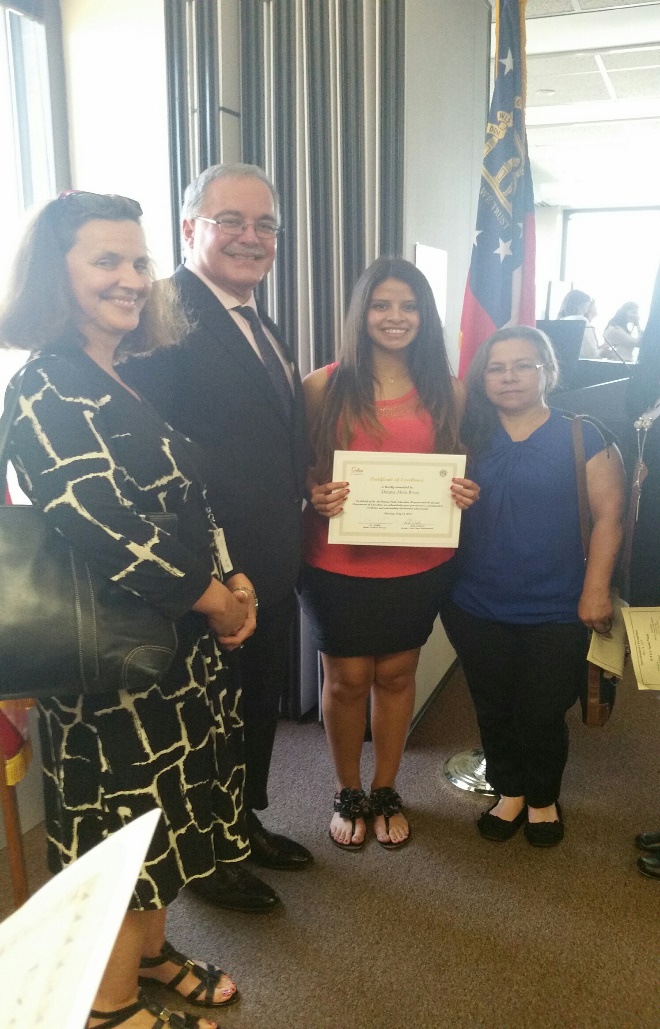 Former LWL participant receives  McKinney-Vento
Student of the Year Recognition for her leadership skills and perseverance.
5/21/2015
30
#shiningexample
Former participant wins Georgia Youth Leadership Award for “Let-Us-Dream” Website – LWL Community Service Project
5/21/2015
31
#thenewmigrantyouth
Graduating this year, with honors 
A leader in her school and community. 
Rosa was selected as one the 20 youth leader recipients for the 2015 Georgia Youth Leadership Awards, a very prestigious honor! 
This year the GYLA received over 100 nominations for this honor, and all were highly competitive. 
The nominations were reviewed and scored by a committee of leaders from the Atlanta Business Chronicle’s 40 Under 40, area professionals, and 21CL Youth Ambassadors. 
The reviewers were very impressed by the quality of nominations and the projects they represented.  
Rosa Borja, GYLA awardee, was recognized at the Georgia Youth Leadership Awards on Thursday, February 26, 2015 at the Omni Hotel at CNN Center.
5/21/2015
32
Keeping them Engaged Throughout the Year
5/21/2015
33
#collegeexperienceday
Coordination with local universities
High school students and their parents
Full day on campus
Campus tour
Guest speakers
Informational sessions
Student panel
Interactive activities
Open to Middle School 
   students.
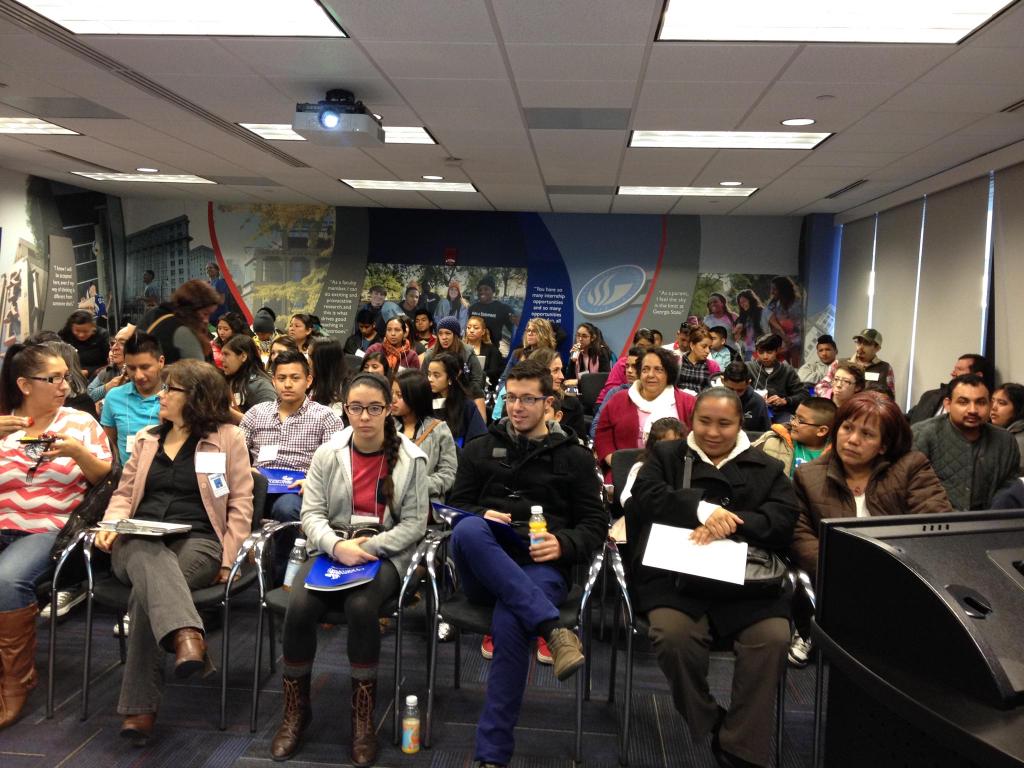 5/21/2015
34
What about #thenewoutofschoolyouth?
5/21/2015
35
#forgottenyouth
Do not dismiss them because of their choice to not continue a traditional path to education.
Seek out alternative options.
Be persistent.
Be mindful of life circumstances, taking into consideration additional barriers they may face.
They, too, are #thenewmigrantyouth
They can be successful!
Two success stories
5/21/2015
36
#MobileInformationTechnologyCenter
5/21/2015
37
What is the MITC?
It’s a 48-foot mobile classroom equipped with: 
50 inch flat screen video display
Wireless internet
DVD player
Laser printer 
20 computer stations. 
The Center serves as a major community outreach function of Ft. Valley State University and its College of Agriculture, Family Sciences and Technology.
5/21/2015
38
The center provides many services, including the following:
Basic computer training 
Software application training 
Workforce development
K-12 academic computer training
Cybernet safety training
Migrant Education
5/21/2015
39
#formoreinformation
Terrence Wolfork
Coordinator of Informational and Technology Services
478-952-4730

Yolanda McFerrin
Information Technology Curriculum Specialist
478-825-6706
mitcenter@fvsu.edu
5/21/2015
40
Questions and Discussion
5/21/2015
41
#thanksforlistening
Region 1
Resource Specialists
Georgia Migrant Education Program

Sabrina Rivera-Pineda			Miriam Blaisdell Ndaayezwi
spineda@doe.k12.ga.us			mndaayez@doe.k12.ga.us
			     				


Region 2
Resource Specialists
Georgia Migrant Education Program

Marisela Trejo				 Bonnie Larson-Brogdon
mtrejo@doe.k12.ga.us			blarson@doe.k12.ga.us
	


Ignacia Trujillo
itrujillo@doe.k12.ga.us
5/21/2015
42